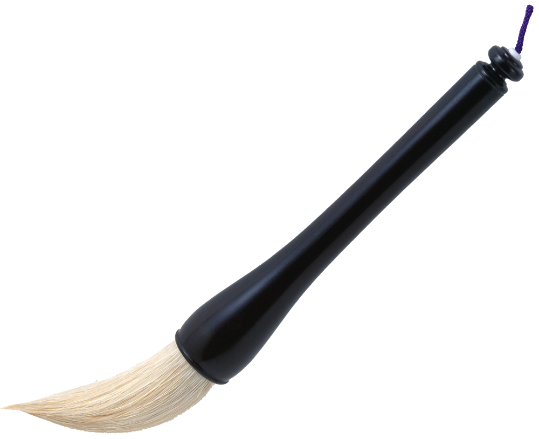 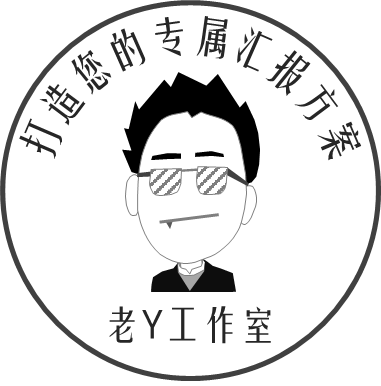 工作总结
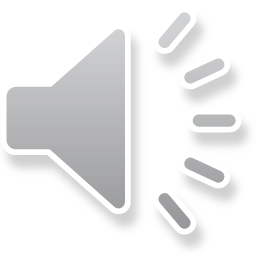 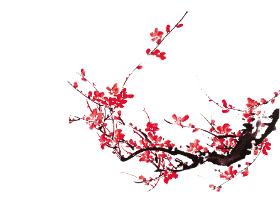 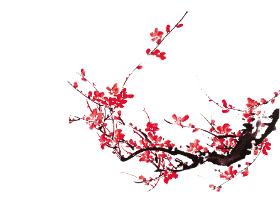 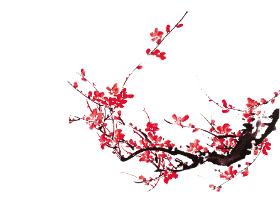 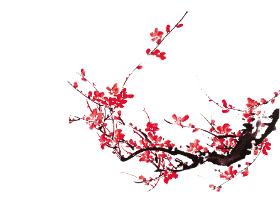 肆
叁
贰
壹
明年工作计划
存在问题不足
重点项目介绍
全年工作概述
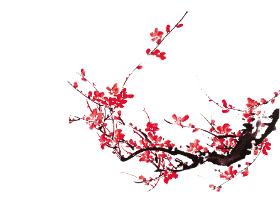 壹
全年工作概述
201X详细介绍介绍这一年的工作情况
壹
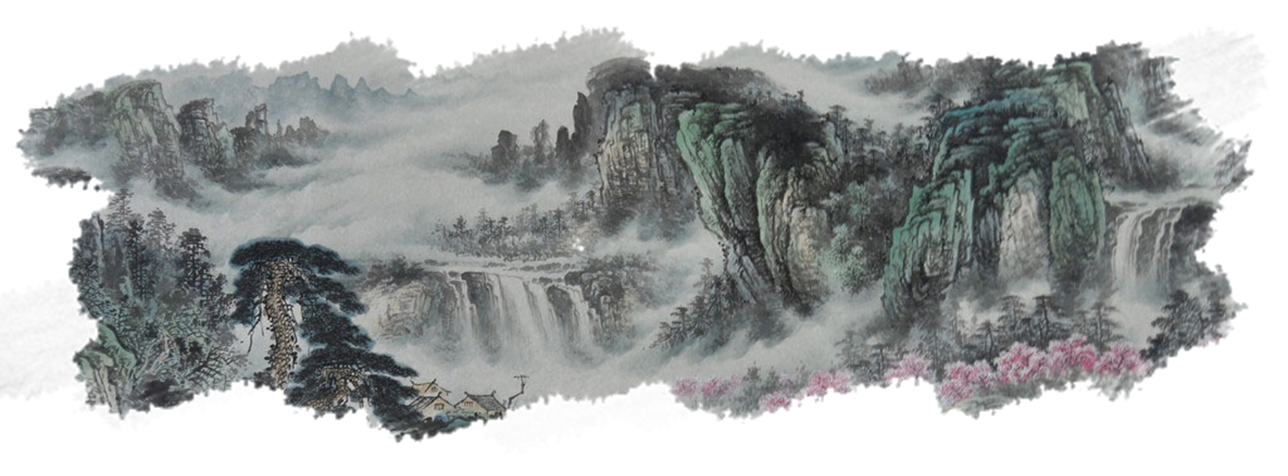 全年工作概述
工作概述
全年小结在公司总经理室支持和关怀下，在公司各部门及生产部员工的大力配合下，总结这一年来的质检部的工作，我们全体员工仍然保持原有的团队精神，一年来通过对原材料进厂到产品出厂进行全过程的质量控制，努力确保发出产品质量。
壹
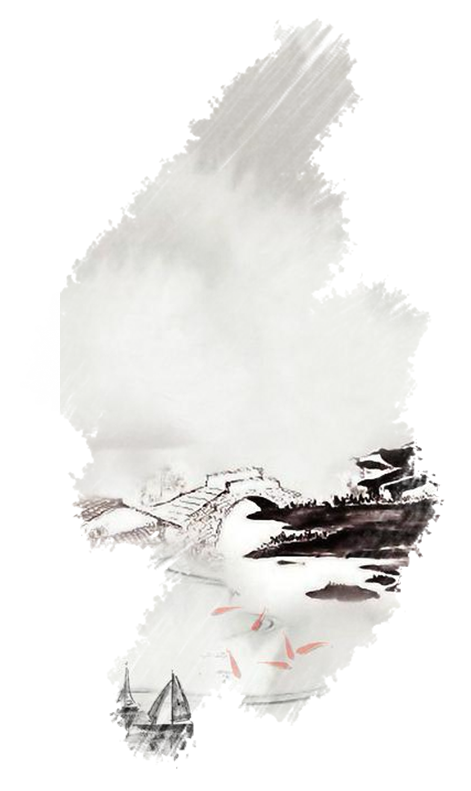 第一季度
全年工作概述
全年小结在公司总经理室支持和关怀下，在公司各部门及生产部员工的大力配合下总结这一年来的质检部的工作，我们全体员工仍然保持原有的团队精神
总结这一年来的质检部的工作，我们全体员工仍然保持原有的团队精神
总结这一年来的质检部的工作，我们全体员工仍然保持原有的团队精神
总结这一年来的质检部的工作，我们全体员工仍然保持原有的团队精神
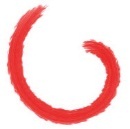 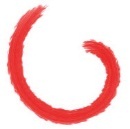 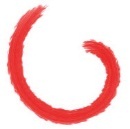 1
2
3
壹
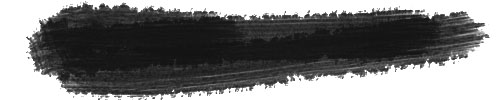 第二季度
全年工作概述
全年小结在公司总经理室支持和关怀下，在公司各部门及生产部员工的大力配合下，总结这一年来的质检部的工作，我们全体员工仍然保持原有的团队精神，一年来通过对原材料进厂到产品出厂进行全过程的质量控制，努力确保发出产品质量。
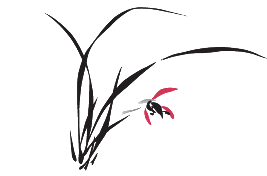 总结这一年来的质检部的工作，我们全体员工仍然保持原有的团队精神
总结这一年来的质检部的工作，我们全体员工仍然保持原有的团队精神
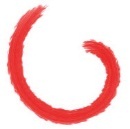 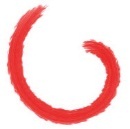 1
2
壹
全年小结在公司总经理室支持和关怀下，在公司各部门及生产部员工的大力配合下，总结这一年来的质检部的工作，
全年工作概述
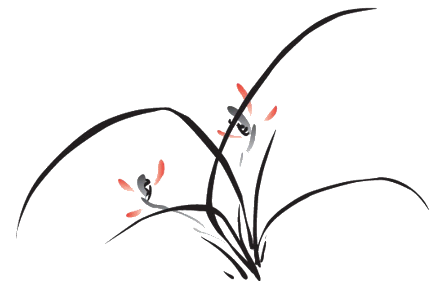 我们全体员工仍然保持原有的团队精神，一年来通过对原材料进厂到产品出厂进行全过程的质量控制，努力确保发出产品质量。
第三季度
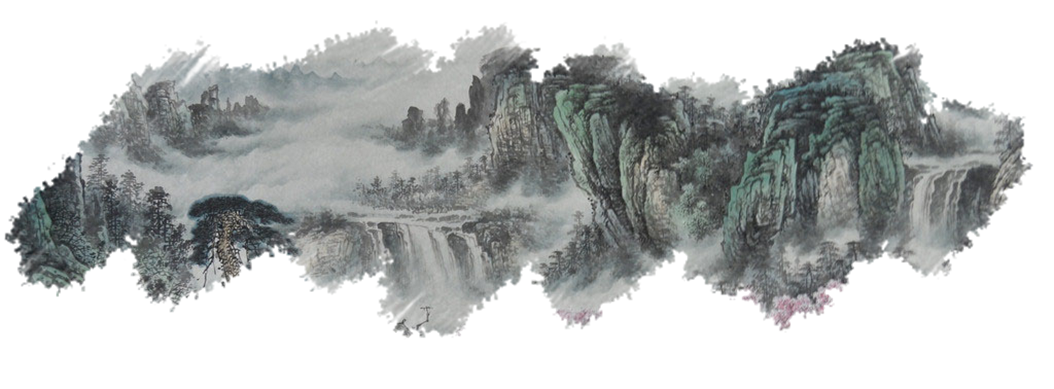 壹
全年小结在公司总经理室支持和关怀下，在公司各部门及生产部员工的大力配合下，总结这一年来的质检部的工作，我们全体员工仍然保持原有的团队精神，一年来通过对原材料进厂到产品出厂进行全过程的质量控制，努力确保发出产品质量。
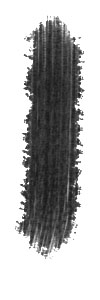 全年工作概述
全年小结在公司总经理室支持和关怀下，总结这一年来的质检部的工作。
全年小结在公司总经理室支持和关怀下，总结这一年来的质检部的工作。
第四季度
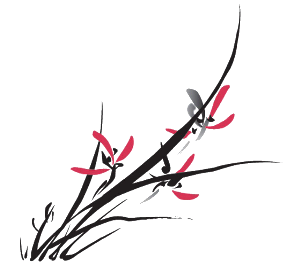 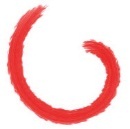 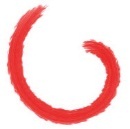 2
1
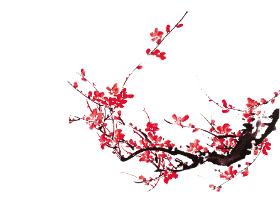 贰
重点项目介绍
201X详细介绍介绍这一年的重点项目
贰
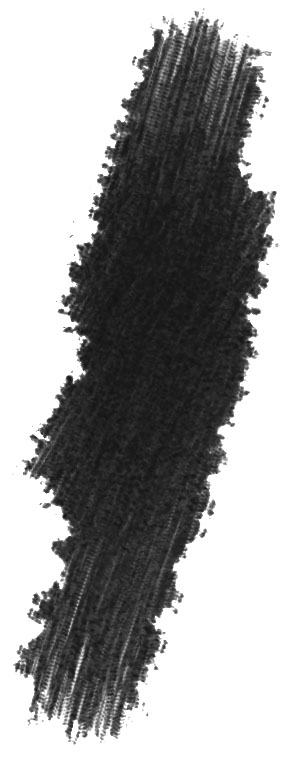 全年小结在公司总经理室支持和关怀下，总结这一年来的质检部的工作。
全年小结在公司总经理室支持和关怀下，总结这一年来的质检部的工作。
全年小结在公司总经理室支持和关怀下，总结这一年来的质检部的工作。
全年小结在公司总经理室支持和关怀下，总结这一年来的质检部的工作。
重点项目介绍
四个重点项目
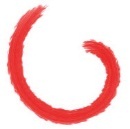 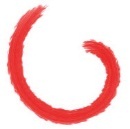 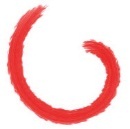 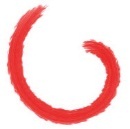 3
1
2
4
贰
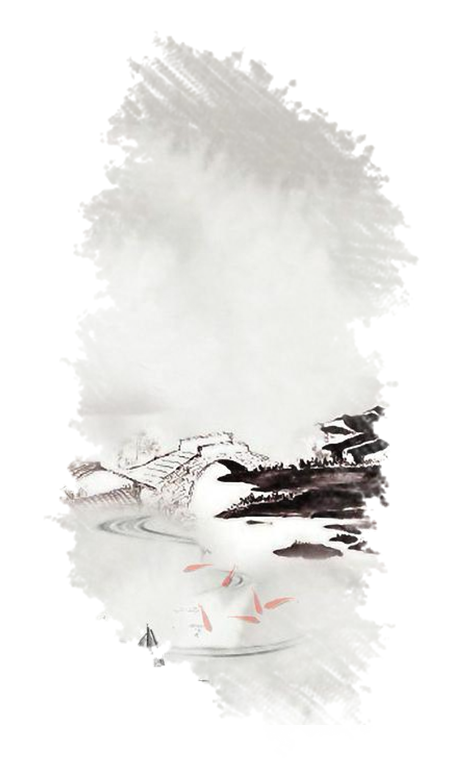 重点项目介绍
总结这一年来的质检部的工作，我们全体员工仍然保持原有的团队精神，一年来通过对原材料进厂到产品出厂进行全过程的质量控制，努力确保发出产品质量。
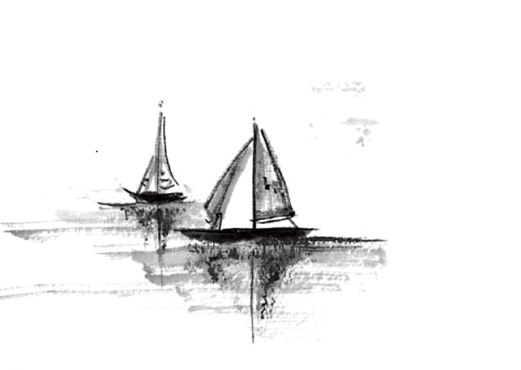 重点项目壹
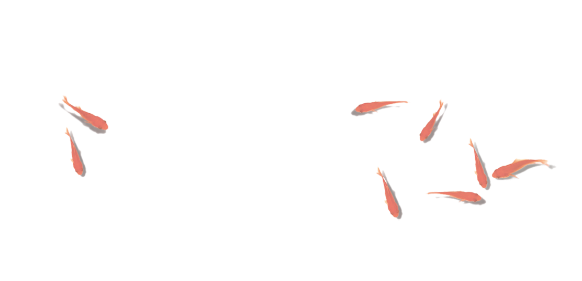 一年来通过对原材料进厂到产品出厂进行全过程的质量控制，努力确保发出产品质量。
贰
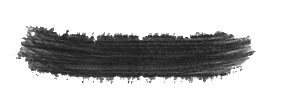 重点项目贰
重点项目介绍
总结这一年来的质检部的工作，我们全体员工仍然保持原有的团队精神，一年来通过对原材料进厂到产品出厂进行全过程的质量控制，努力确保发出产品质量。
总结这一年来的质检部的工作，我们全体员工仍然保持原有的团队精神
总结这一年来的质检部的工作，我们全体员工仍然保持原有的团队精神
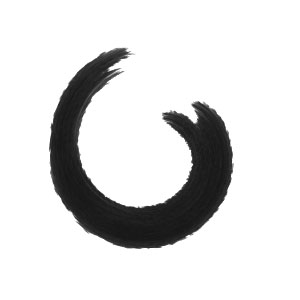 总结这一年来的质检部的工作，我们全体员工仍然保持原有的团队精神
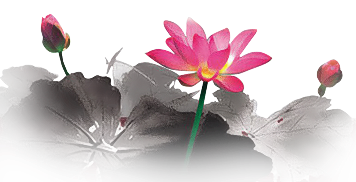 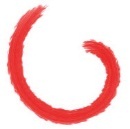 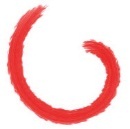 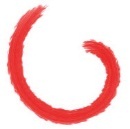 1
2
3
贰
重点项目叁
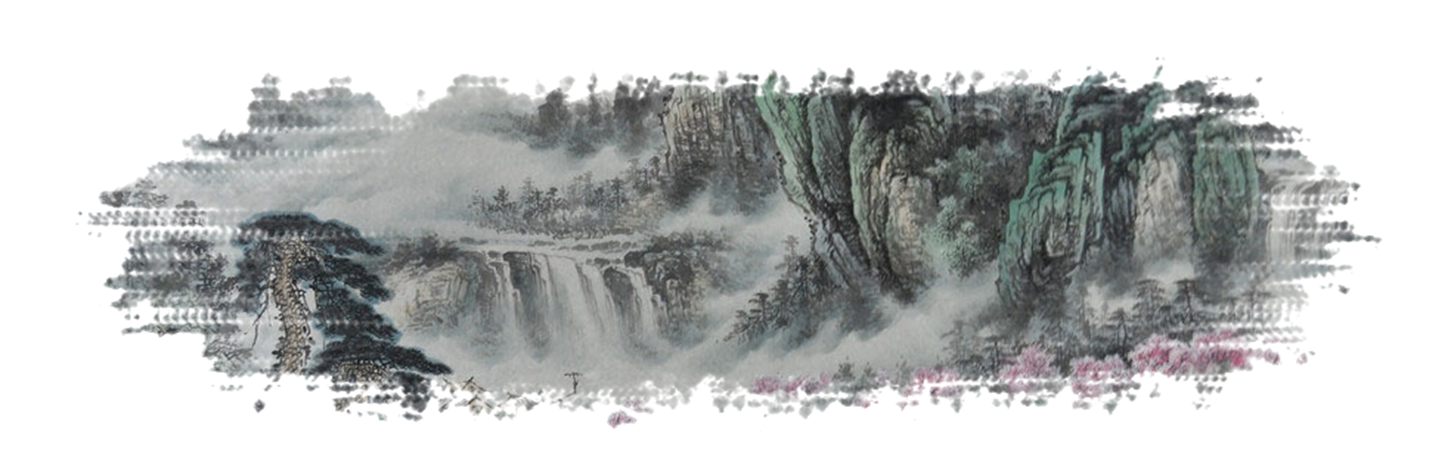 重点项目介绍
总结这一年来的质检部的工作，我们全体员工仍然保持原有的团队精神，一年来通过对原材料进厂到产品出厂进行全过程的质量控制，努力确保发出产品质量。
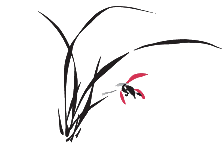 贰
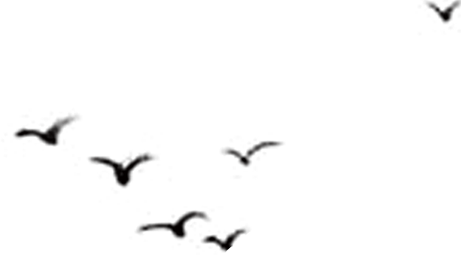 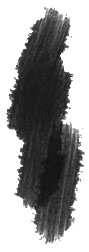 重点项目介绍
总结这一年来的质检部的工作，我们全体员工仍然保持原有的团队精神
重点项目肆
详细介绍
总结这一年来的质检部的工作，我们全体员工仍然保持原有的团队精神，一年来通过对原材料进厂到产品出厂进行全过程的质量控制，努力确保发出产品质量。
总结这一年来的质检部的工作，我们全体员工仍然保持原有的团队精神
总结这一年来的质检部的工作，我们全体员工仍然保持原有的团队精神
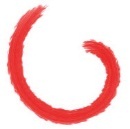 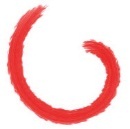 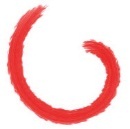 1
2
3
贰
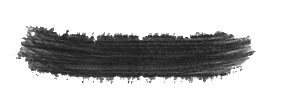 重点项目总结
重点项目介绍
总结这一年来的质检部的工作，我们全体员工仍然保持原有的团队精神，一年来通过对原材料进厂到产品出厂进行全过程的质量控制，努力确保发出产品质量。
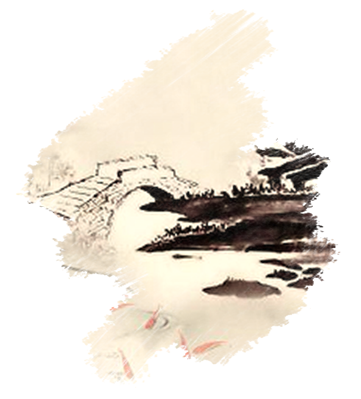 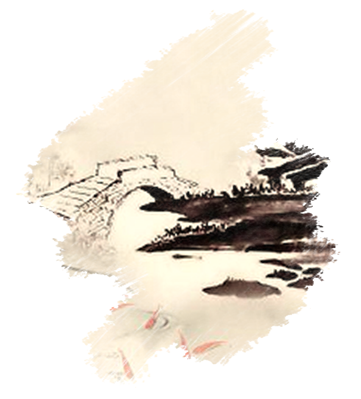 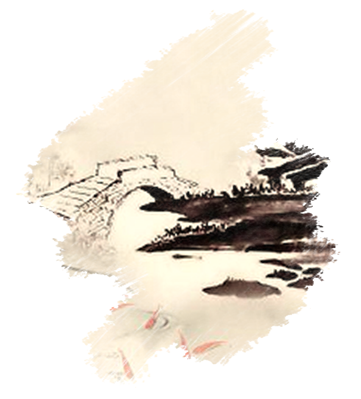 项目名
项目名
项目名
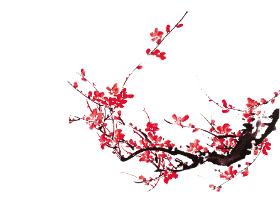 叁
存在问题不足
这一年虽然取得了不错的成绩但仍有不足
叁
存在问题
存在问题不足
一年来通过对原材料进厂到产品出厂进行全过程的质量控制，努力确保发出产品质量，任然存在一些不足。
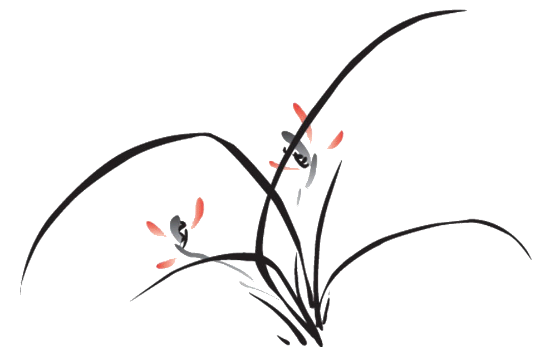 总结这一年来的质检部的工作，我们全体员工仍然保持原有的团队精神
总结这一年来的质检部的工作，我们全体员工仍然保持原有的团队精神
总结这一年来的质检部的工作，我们全体员工仍然保持原有的团队精神
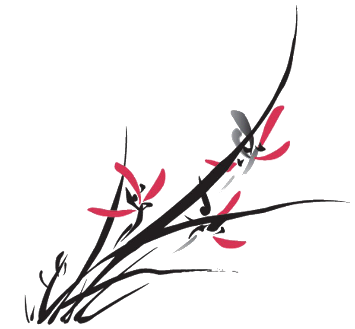 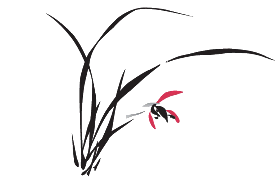 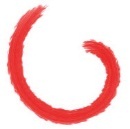 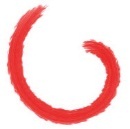 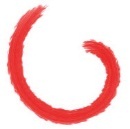 1
2
3
叁
存在问题壹
存在问题不足
详细说明
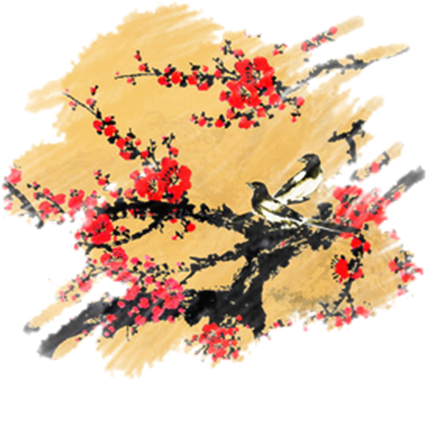 通过产品出厂进行全过程的质量控制努力确保发出质量，任然存在一些不足。
详细说明
通过产品出厂进行全过程的质量控制努力确保发出质量，任然存在一些不足。
叁
一年来通过对原材料进厂到产品出厂进行全过程的质量控制，努力确保发出产品质量，任然存在一些不足。
一年来通过对原材料进厂到产品出厂进行全过程的质量控制，努力确保发出产品质量，任然存在一些不足。
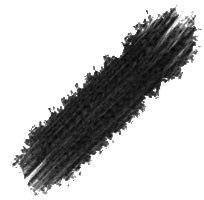 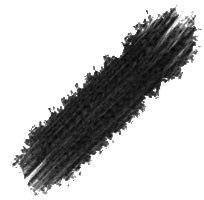 存在问题不足
存在问题贰
详细情况
详细情况
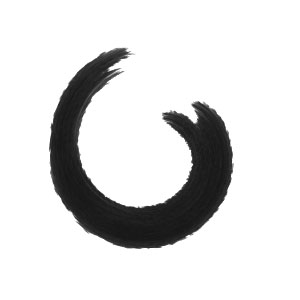 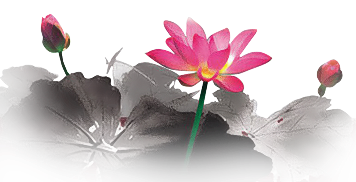 叁
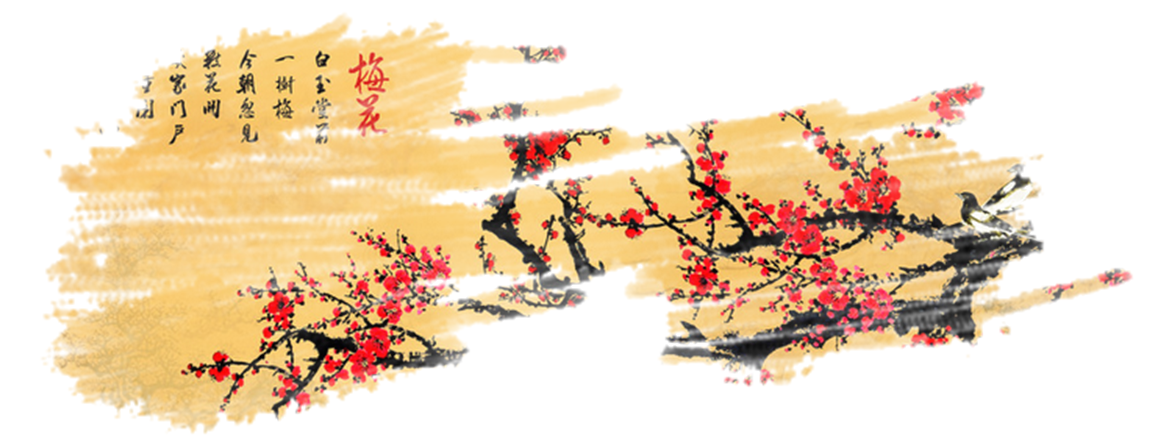 存在问题不足
存在问题叁
一年来通过对原材料进厂到产品出厂进行全过程的质量控制，努力确保发出产品质量，任然存在一些不足。这点事重点介绍不足之处的问题叁，具体信息是这样的。
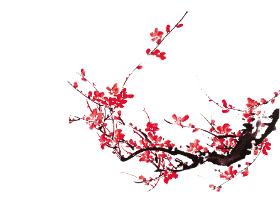 肆
明年工作展望
回顾这一年展望下一年工作充满信心
肆
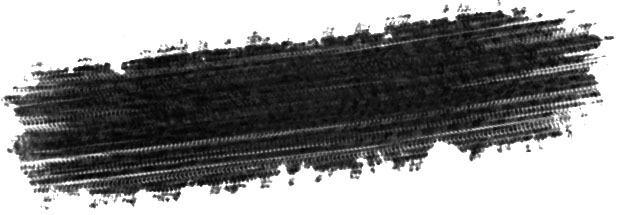 明年计划四个部分
明年工作计划
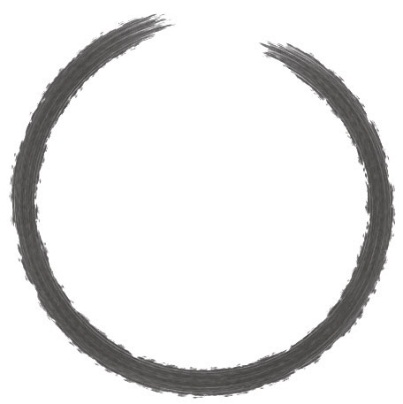 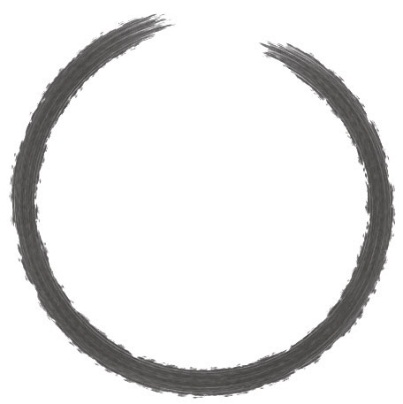 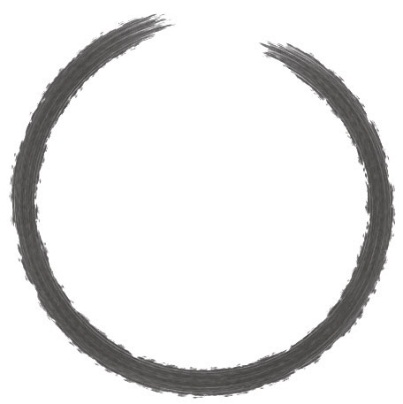 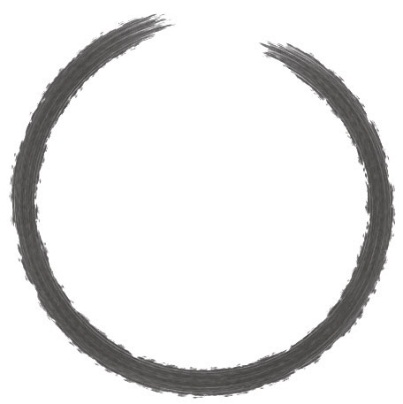 第一个部分标题内容
第二个部分标题内容
第三个部分标题内容
第四个部分标题内容
第壹个部分
第贰个部分
第叁个部分
第肆个部分
肆
明年工作计划
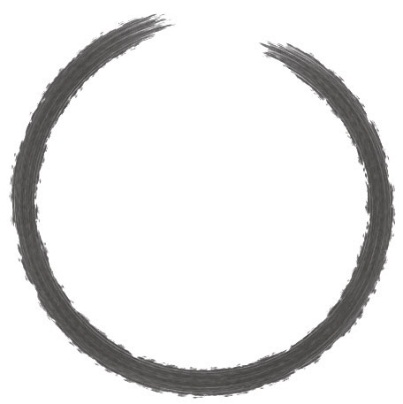 一年来通过对原材料进厂到产品出厂进行全过程的质量控制，努力确保发出产品质量，任然存在一些不足。
壹
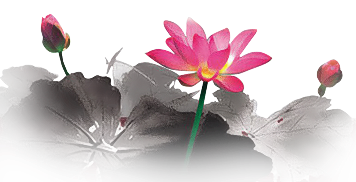 第壹个部分
肆
第贰个部分
明年工作计划
一年来通过对原材料进厂到产品出厂进行全过程的质量控制，努力确保发出产品质量，任然存在一些不足。
一年来通过对原材料进厂到产品出厂进行全过程的质量控制，努力确保发出产品质量，任然存在一些不足。
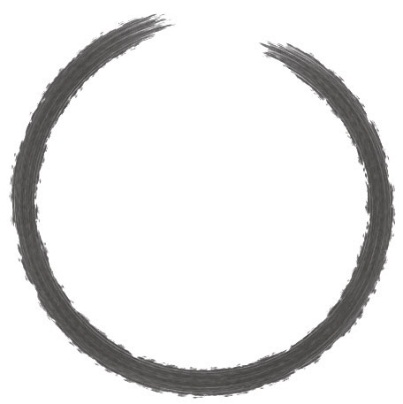 贰
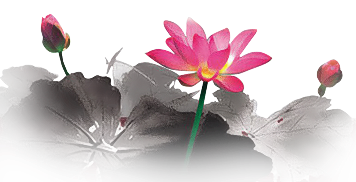 肆
明年工作计划
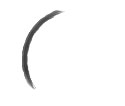 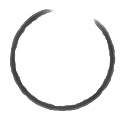 第叁个部分
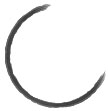 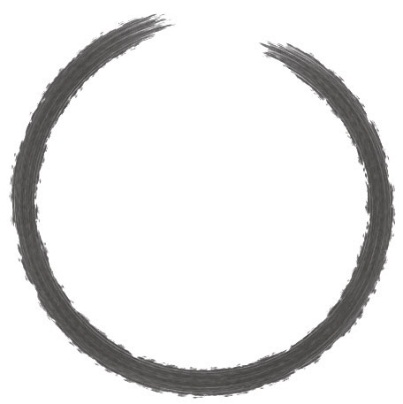 叁
百分之
八十一
百分之
二十八
百分之
六十二
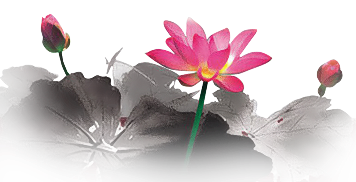 一年来通过对原材料进厂到产品出厂进行全过程的质量控制，努力确保发出产品质量，任然存在一些不足。这点事重点介绍不足之处的问题叁，具体信息是这样的。
肆
明年工作计划
全年小结在公司总经理室支持和关怀下，在公司各部门及生产部员工的大力配合下，总结这一年来的质检部的工作，我们全体员工仍然保持原有的团队精神，一年来通过对原材料进厂到产品出厂进行全过程的质量控制，努力确保发出产品质量。
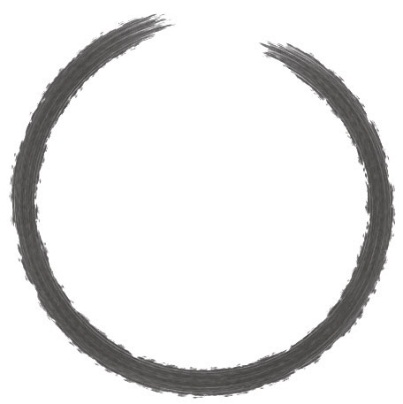 第肆个部分
肆
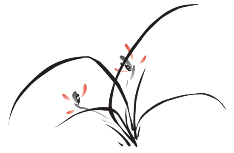 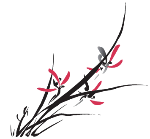 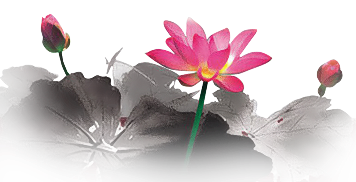 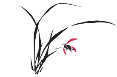 肆
明年工作计划
第一个部分标题内容
第二个部分标题内容
第三个部分标题内容
第四个部分标题内容
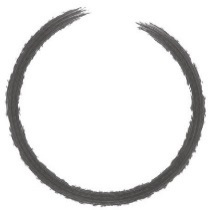 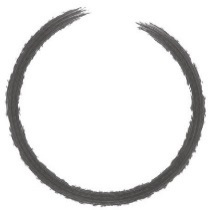 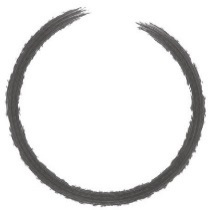 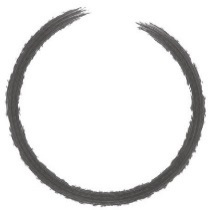 壹
贰
叁
肆
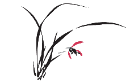 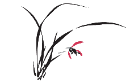 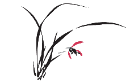 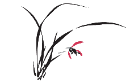 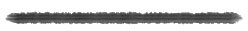 一年来通过对原材料进厂到产品出厂进行全过程的质量控制，努力确保发出产品质量，任然存在一些不足。这点事重点介绍不足之处的问题叁，具体信息是这样的。
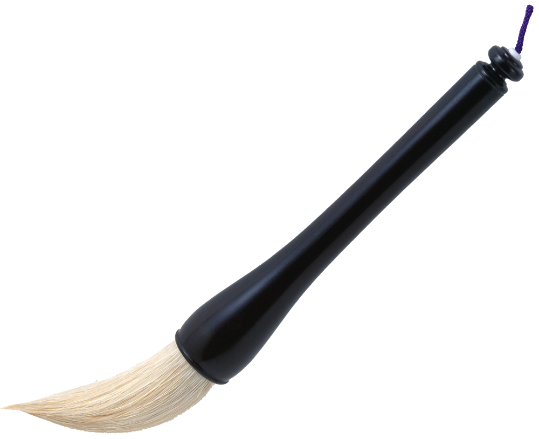 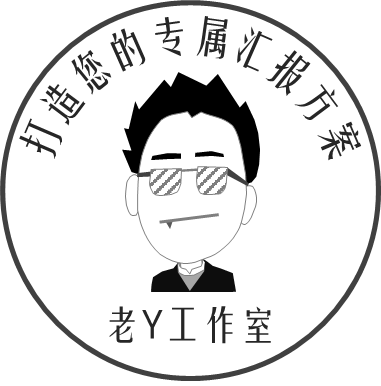 谢谢聆听
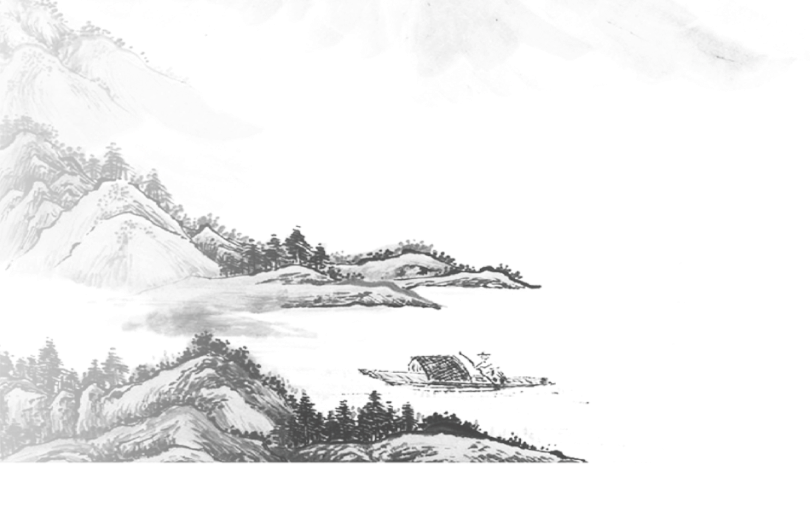